Tic-Tac-Toe Choice Board
Directions: Start with number 5 and then make two other choices to make your tic-tac-toe.
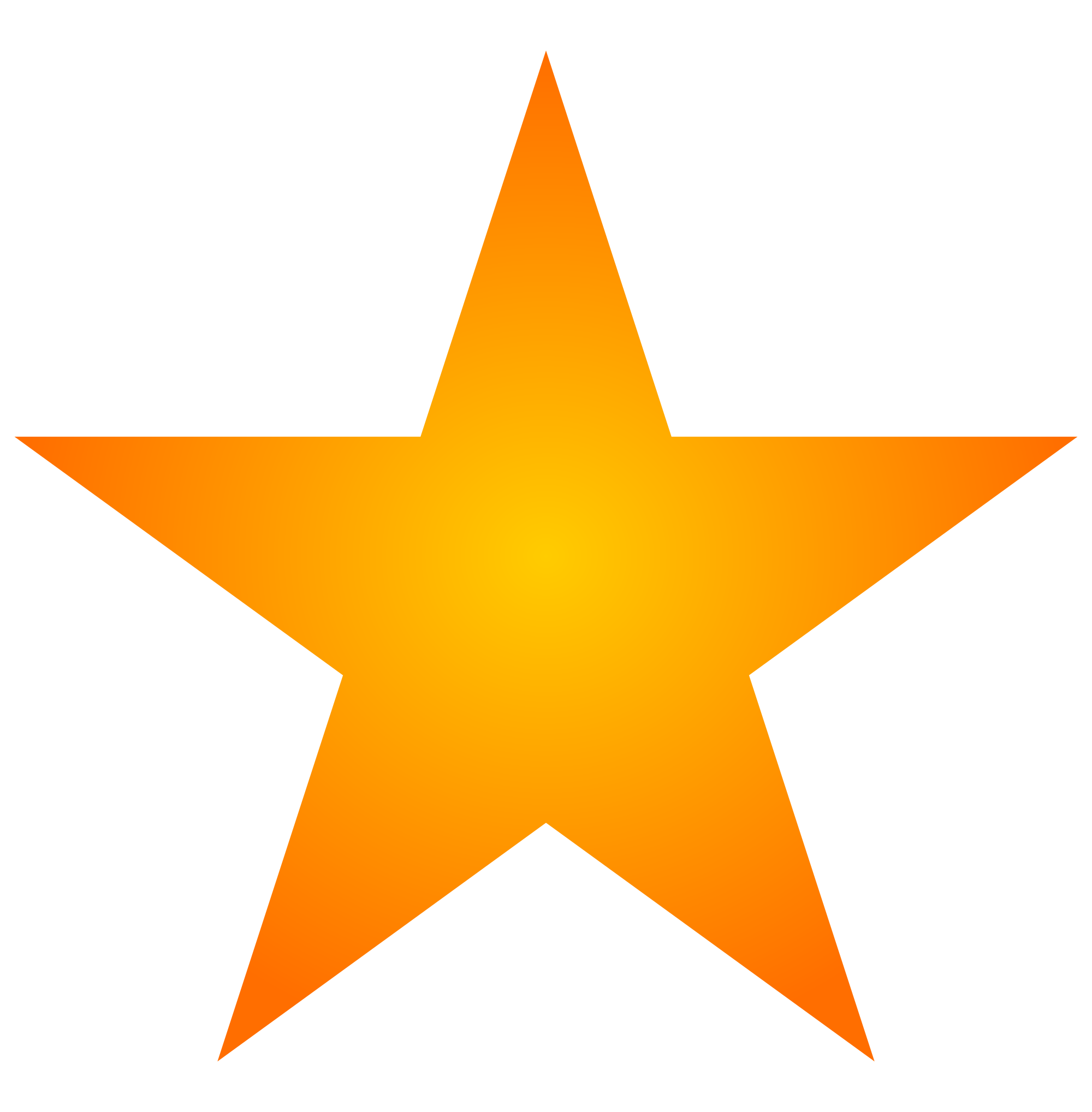 Teachers Guide
CLICK HERE to Make a Copy to save a copy of this template to your drive. (Here’s a video if you need more help.)
Add your activities to the choice board.
If the directions are lengthy or you need to include other information like a rubric that won’t fit in the square, use the directions slide to add additional info for your students. It’s already linked for you!
Remember, you can assign this in Google Classroom so that students can view the file if you don’t want students to be able to edit this file. If you want students to add links, a reflection, or other information, choose to “make a copy” for each student.
Activity #1 Directions
Add the directions, links, and rubrics to this slide for your students.
Back to the Choice Board
Activity #2 Directions
Add the directions, links, and rubrics to this slide for your students.
Back to the Choice Board
Activity #3 Directions
Add the directions, links, and rubrics to this slide for your students.
Back to the Choice Board
Activity #4 Directions
Add the directions, links, and rubrics to this slide for your students.
Back to the Choice Board
Activity #5 Directions
Add the directions, links, and rubrics to this slide for your students.
Back to the Choice Board
Activity #6 Directions
Add the directions, links, and rubrics to this slide for your students.
Back to the Choice Board
Activity #7 Directions
Add the directions, links, and rubrics to this slide for your students.
Back to the Choice Board
Activity #8 Directions
Add the directions, links, and rubrics to this slide for your students.
Back to the Choice Board
Activity #9 Directions
Add the directions, links, and rubrics to this slide for your students.
Back to the Choice Board